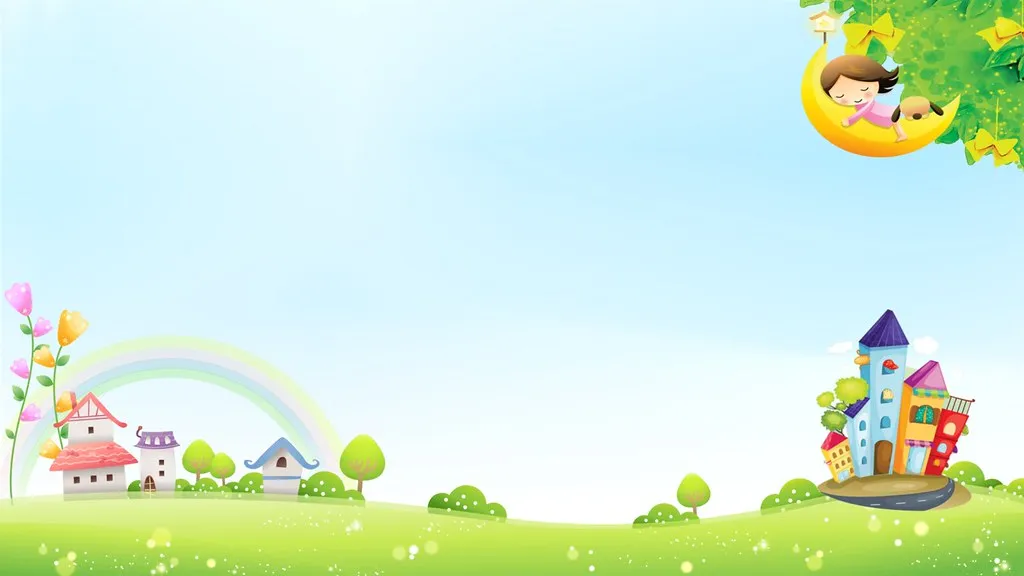 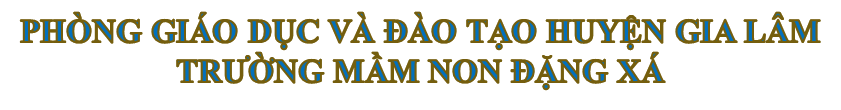 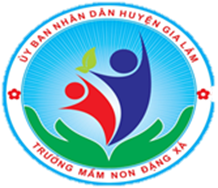 KẾ HOẠCH GIÁO DỤC THÁNG 4
Từ ngày 01/04/2024 đến ngày 26/04/2024
Lớp: Mẫu giáo bé C4
Giáo viên: Vũ Thị Oanh
                   Nguyễn Thị Xuân
Năm học 2023 - 2024
LỚP MẪU GIÁO BÉ C4
CHƯƠNG TRÌNH HỌC TUẦN I THÁNG 04 NĂM 2024
TỪ NGÀY 01/04/2024 ĐẾN NGÀY 05/04/2024
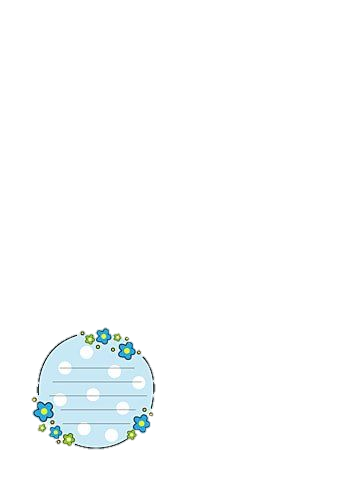 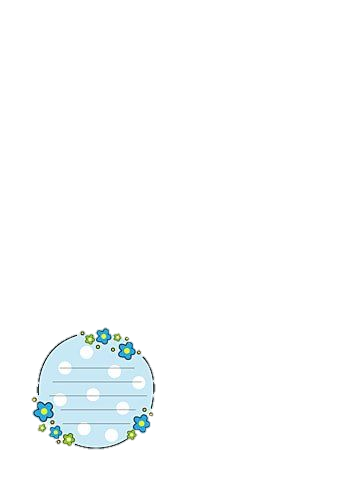 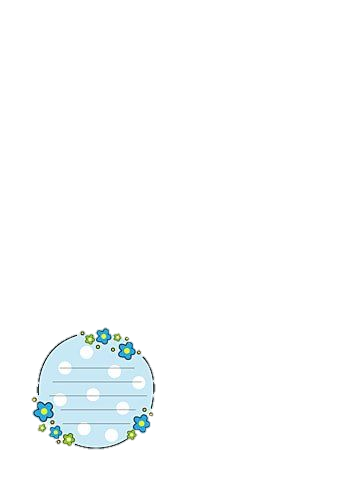 Thứ 2
Thứ 3
Thứ 4
VĂN  HỌC
THỂ DỤC
VĂN HỌC
ÂM NHẠC
VĐCB: Lăn bóng với người đối diện
TCVĐ: Đua thuyền
Thơ: Đèn giao thông
(Đa số trẻ chưa biết)
(NDTT) DH: Đèn xanh đèn đỏ
(NDKH) TC: Hát theo hình ảnh
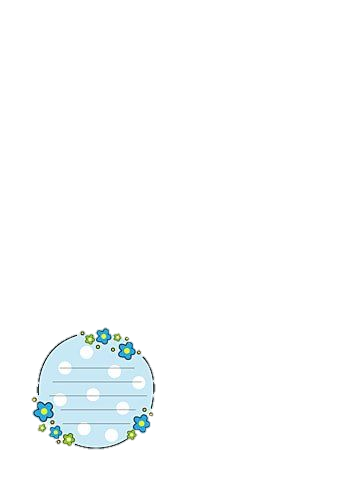 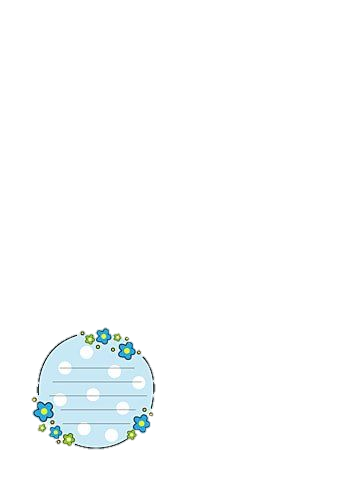 Thứ 6
Thứ 5
TẠO HÌNH
LÀM QUEN VỚI TOÁN
Tô nét con đường
(Tiết đề tài)
Đếm các đối tượng giống nhau trong phạm vi 5
Đủ nắng hoa sẽ nở, đủ yêu thương hạnh phúc sẽ đong đầy
LỚP MẪU GIÁO BÉ C4
CHƯƠNG TRÌNH HỌC TUẦN II THÁNG 04 NĂM 2024
TỪ NGÀY 08/04/2024 ĐẾN NGÀY 12/04/2024
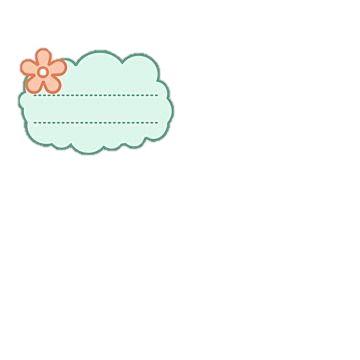 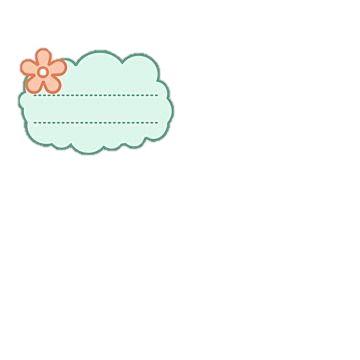 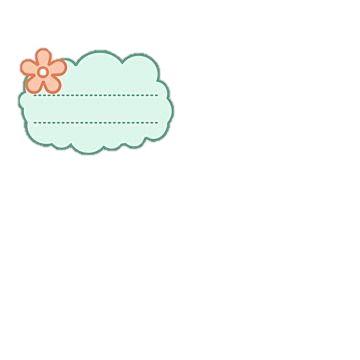 Thứ 3
Thứ 2
Thứ 4
VĂN HỌC
THỂ DỤC
ÂM NHẠC
(NDTT) VĐ: Em tập lái ô tô
(NDKH) NH: Bạn ơi có biết.
VĐCB: Bò trong đường hẹp, bước lên xuống bục 30cm
TCVĐ: Đuổi bóng
Truyện: Qua đường.(Đa số trẻ chưa biết)
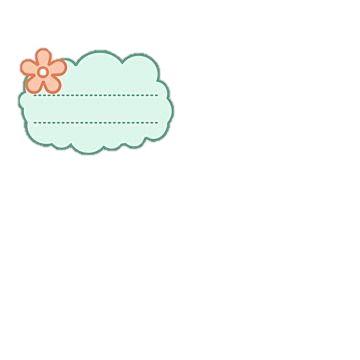 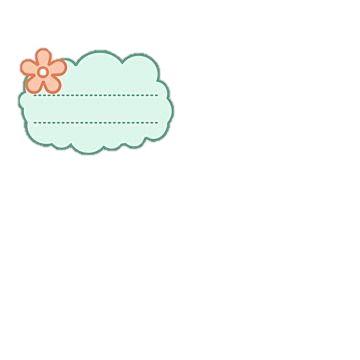 Thứ 6
Thứ 5
TẠO HÌNH
KPKH
Làm bánh trôi
 (MT23)
Tìm hiểu cách làm bánh trôi
Đủ nắng hoa sẽ nở, đủ yêu thương hạnh phúc sẽ đong đầy
LỚP MẪU GIÁO BÉ C4
CHƯƠNG TRÌNH HỌC TUẦN III THÁNG 04 NĂM 2024
TỪ NGÀY 15/04/2024 ĐẾN NGÀY 19/04/2024
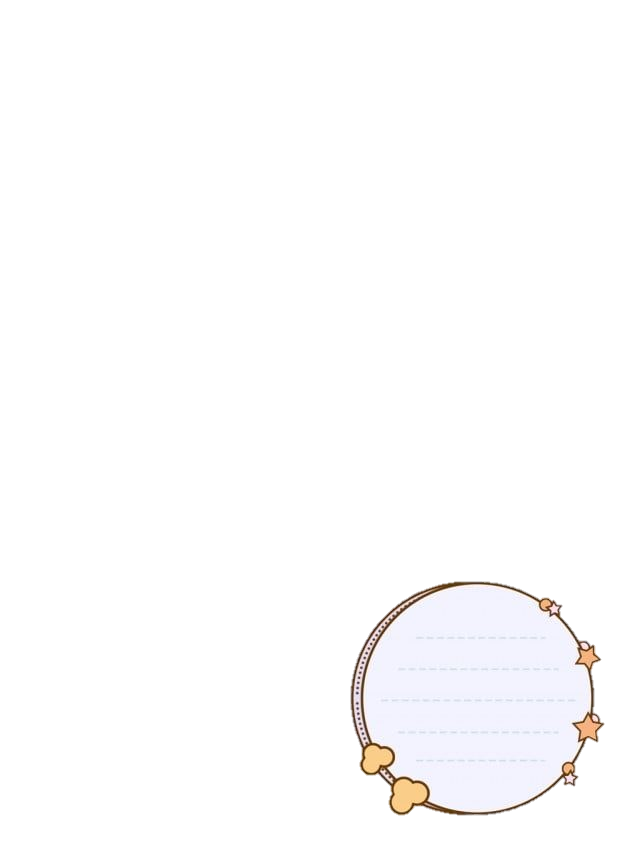 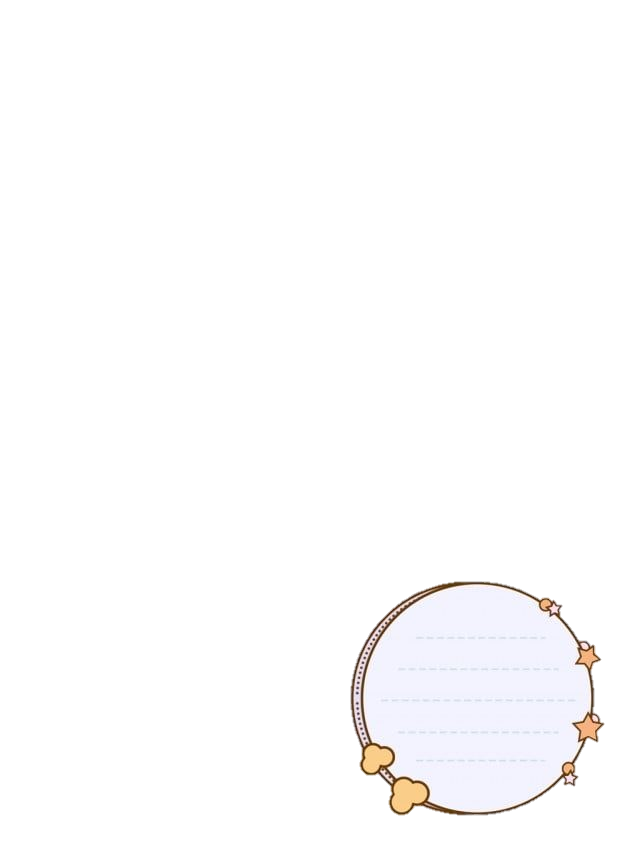 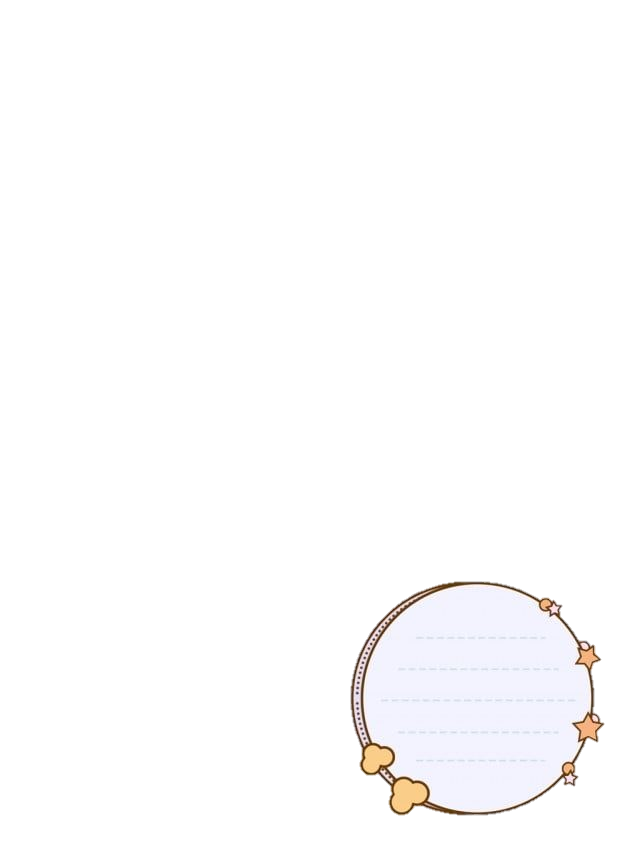 Thứ 3
Thứ 2
Thứ 4
VĂN HỌC
ÂM NHẠC
THỂ DỤC
VĐCB: Bật xa
TC: Chuyền bóng
Thơ: Tàu thủy
(Đa số trẻ chưa biết)
(NDTT) DH: Đèn đỏ đèn xanh
(NDKH) TC: Ai nhanh nhất
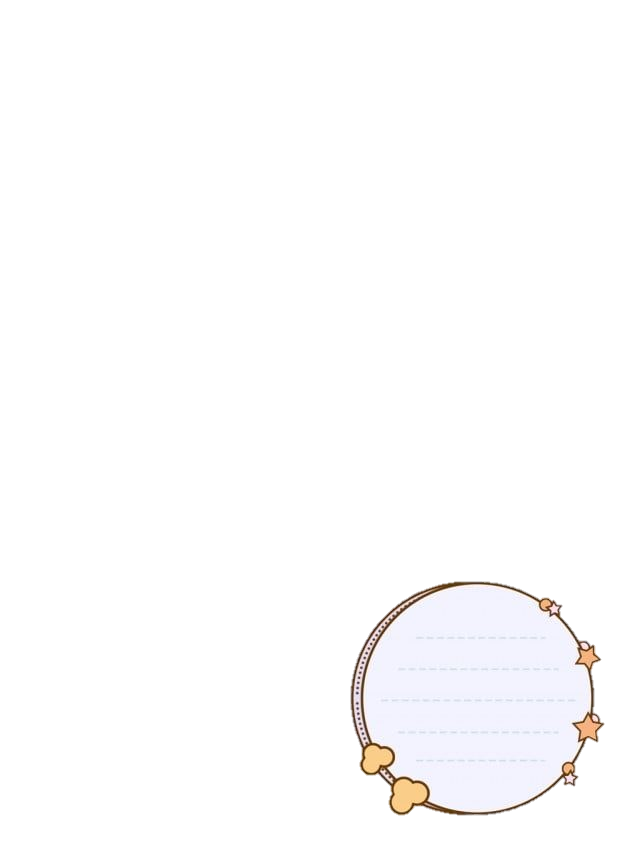 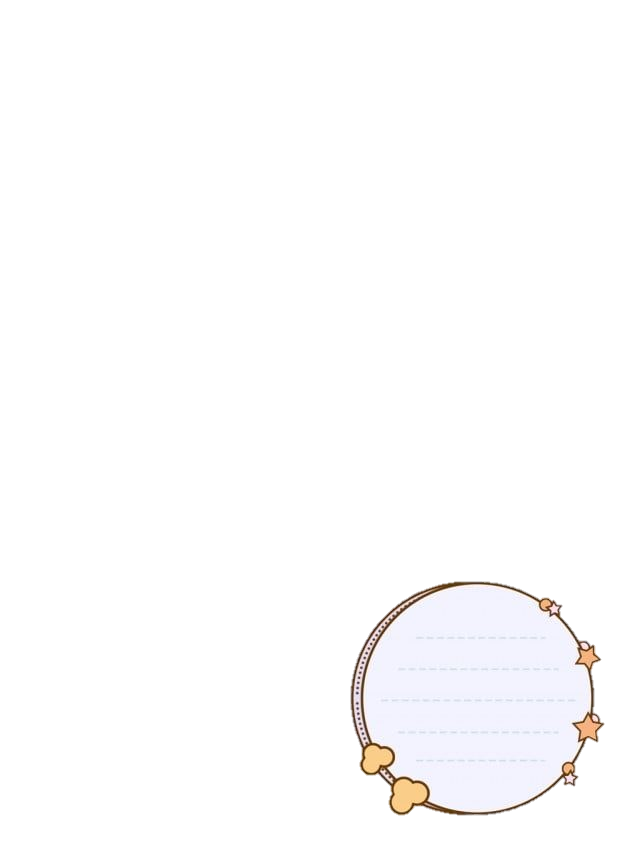 Thứ 6
Thứ 5
LÀM QUEN VỚI TOÁN
TẠO HÌNH
Xé dán con thuyền
(Tiết đề tài)
Dạy trẻ tách gộp 1 nhóm đối tượng giống nhau trong phạm vi 5
Đủ nắng hoa sẽ nở, đủ yêu thương hạnh phúc sẽ đong đầy
LỚP MẪU GIÁO BÉ C4
CHƯƠNG TRÌNH HỌC TUẦN IV THÁNG 04 NĂM 2024
TỪ NGÀY 22/04/2024 ĐẾN NGÀY 26/04/2024
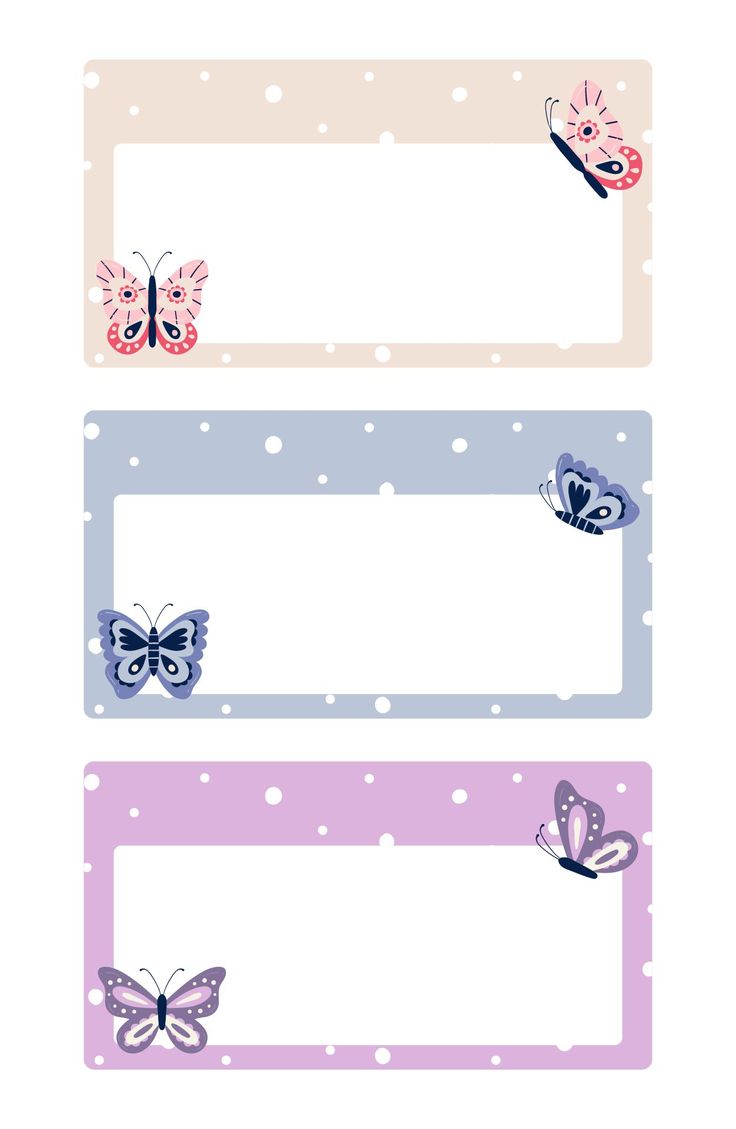 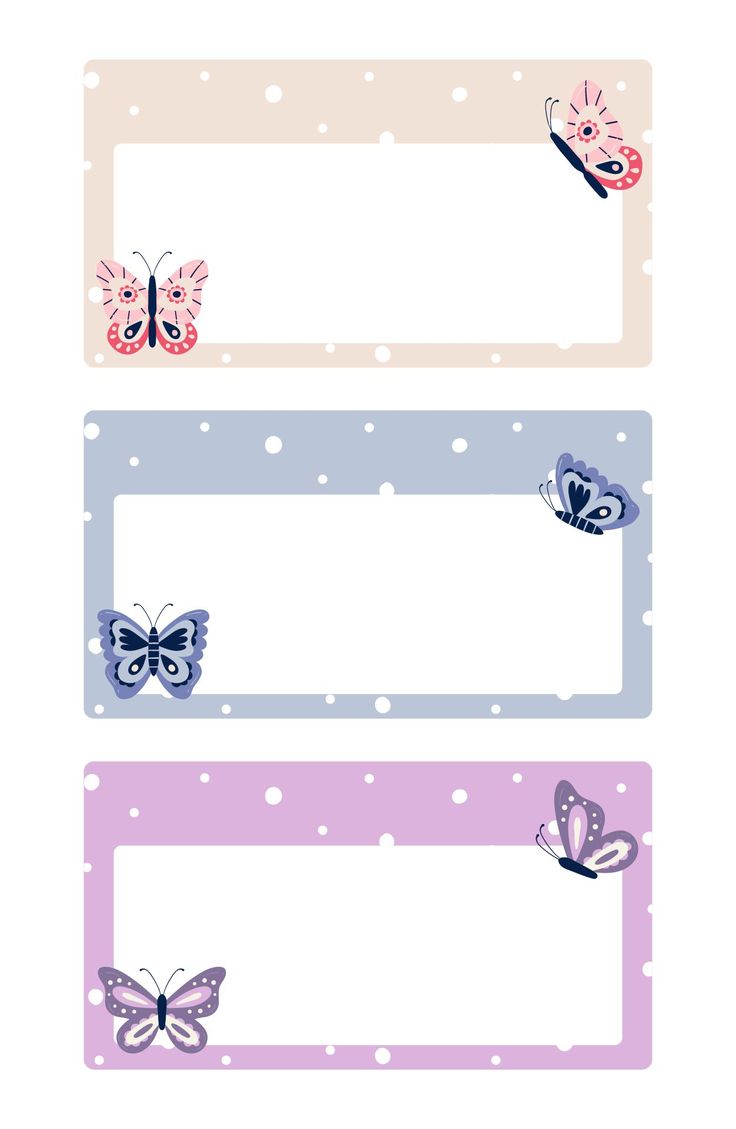 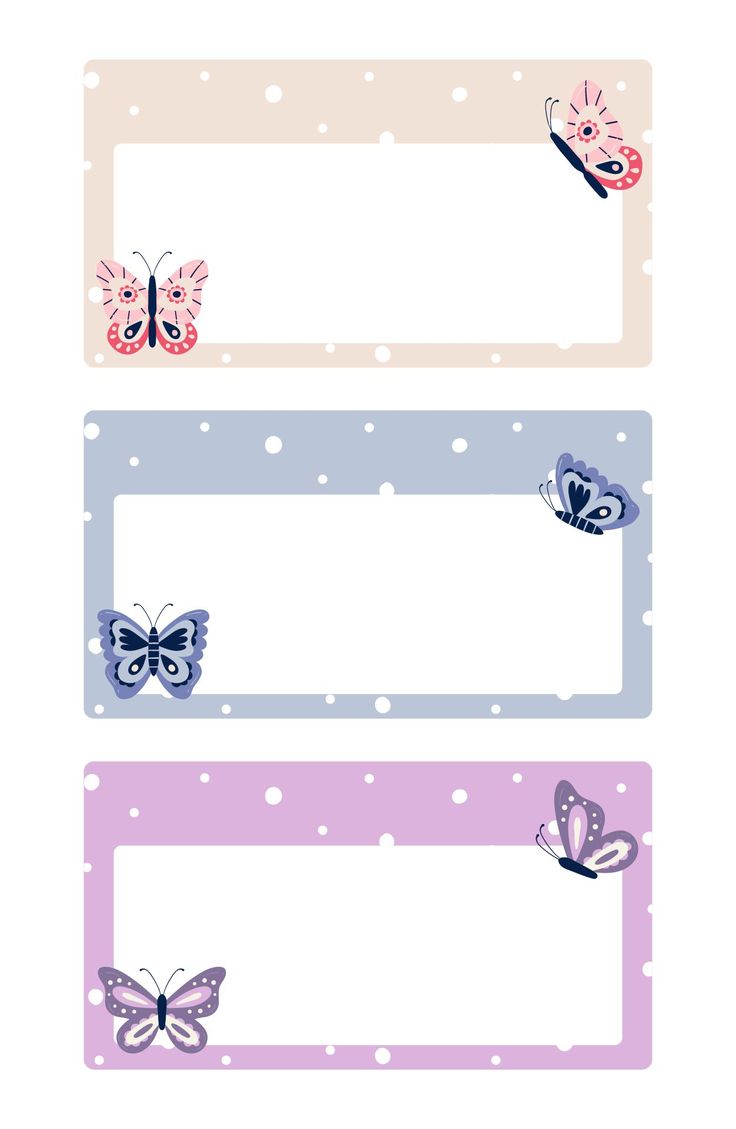 Thứ 3
Thứ 4
Thứ 2
ÂM NHẠC
THỂ DỤC
VĂN HỌC
(NDTT) VĐ: Em đi chơi thuyền
(NDKH) TC: Ai nhanh nhất
VĐCB: Ném xa bằng một tay, chạy nhanh 10m
Truyện: Tàu thủy tí hon. 
(Đa số trẻ chưa biết)
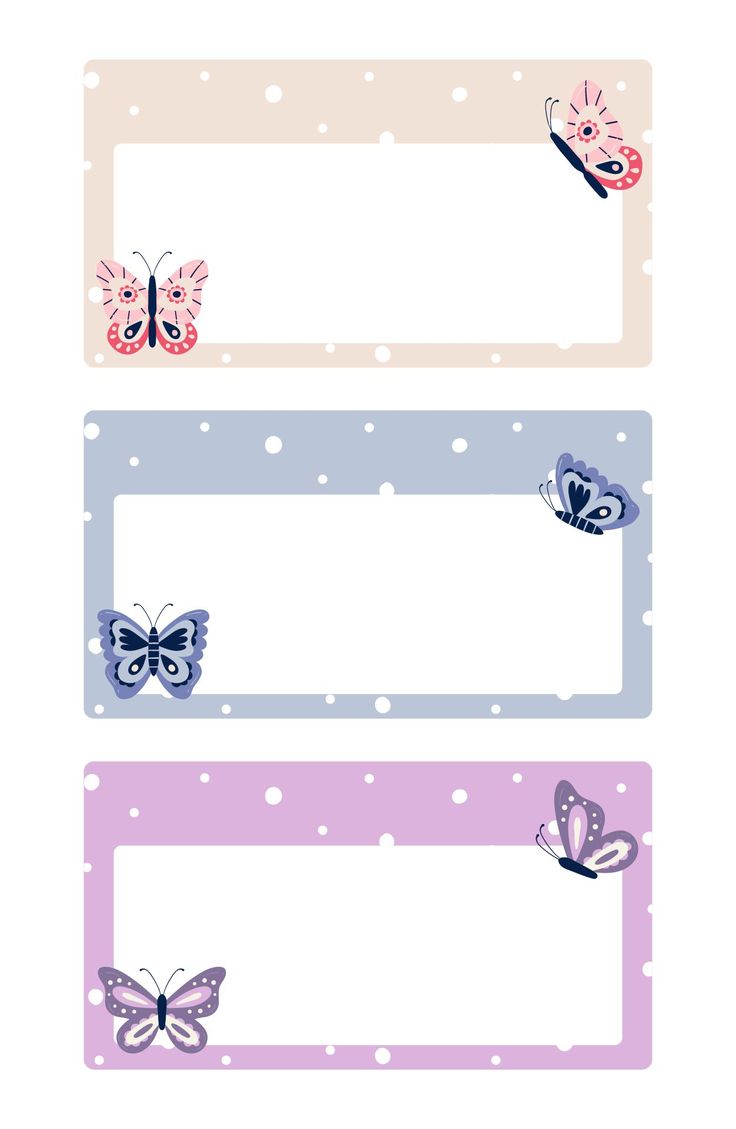 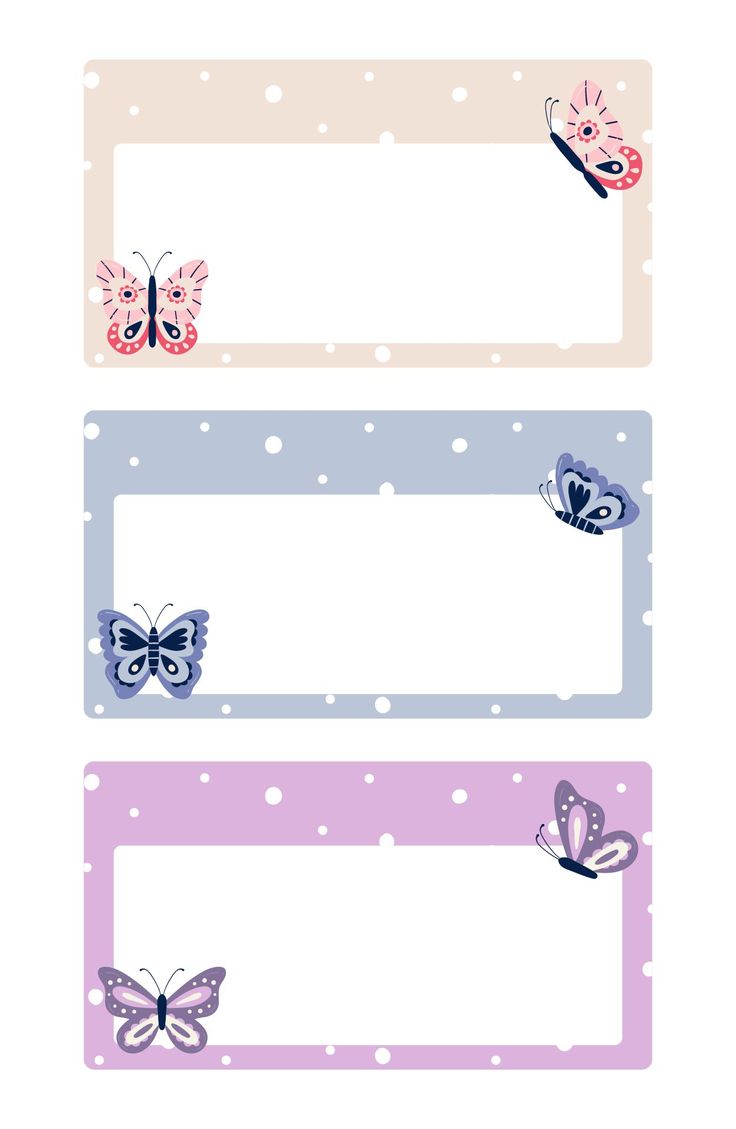 Thứ 6
Thứ 5
KHÁM PHÁ
TẠO HÌNH
Tìm hiểu về 1 số luật lệ giao thông đường bộ
Tô nét, tô màu xe đạp
(Tiết đề tài)
Đủ nắng hoa sẽ nở, đủ yêu thương hạnh phúc sẽ đong đầy